Let Them Claim Their Own Corner of the Web!with Stanford Domains
Caitlyn craft
ccraft@stanford.edu
Agenda
Build It (Well): And they will come
Teach It: By training the trainers
Support It: With a documentation-driven approach
Demo It: Live Stanford Domains demo!
Build It (Well)
[Speaker Notes: If this is done right, it’s as simple as giving access and letting folks know it’s there

Almost a set it (and forget it) implementation for administrators]
Stanford Domains
Stanford Domains offers the opportunity to register a free subdomain (mysubdomain.su.domains) and create a digital presence through various mediums such as WordPress.

This includes full cPanel access to over 100 open source applications, unlimited subdomains, FTP, email, databases, and more.

All free!
[Speaker Notes: It’s completely equivalent of what you’d get with a GoDaddy web hosting account except you’re charged for every add-on]
Under the Hood
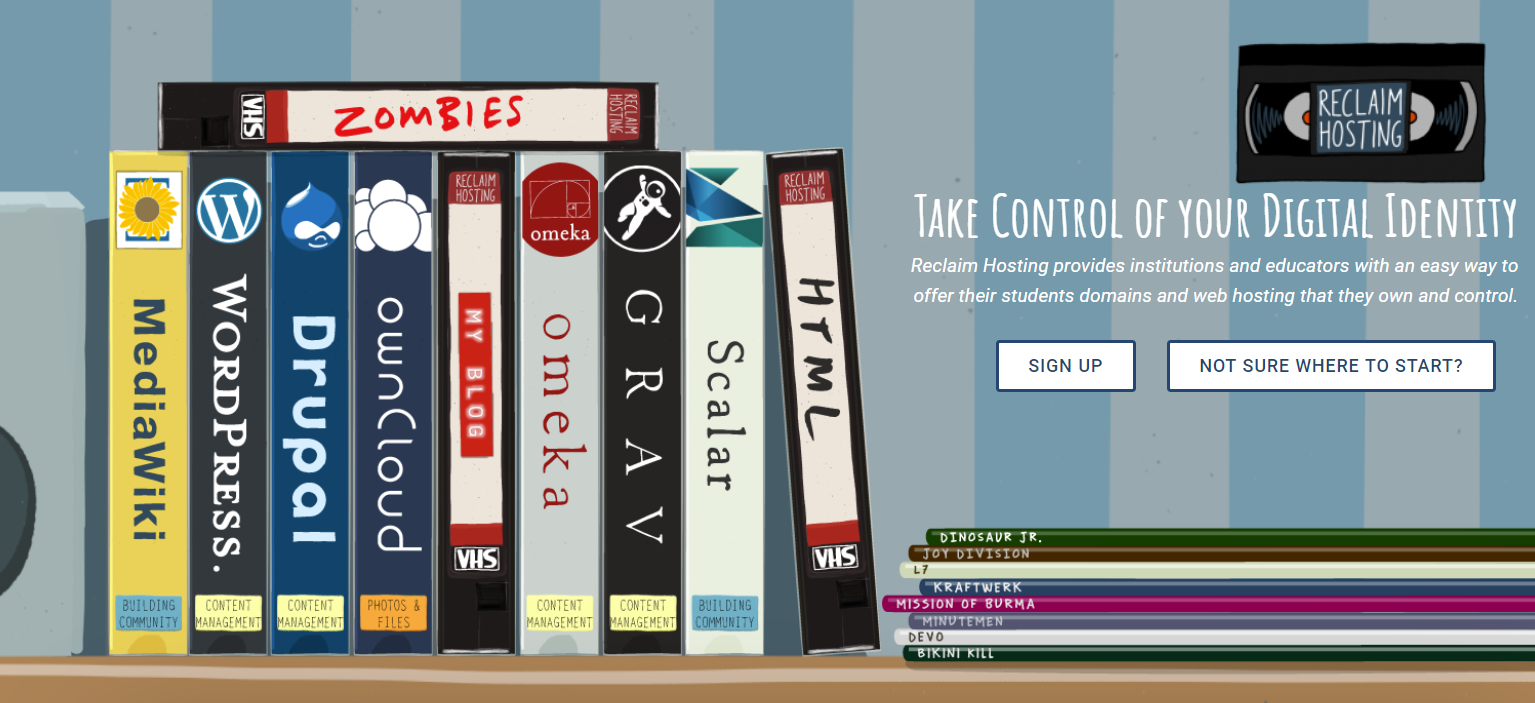 Stanford Domains is supported
by Stanford VPTL and powered
by Reclaim Hosting.
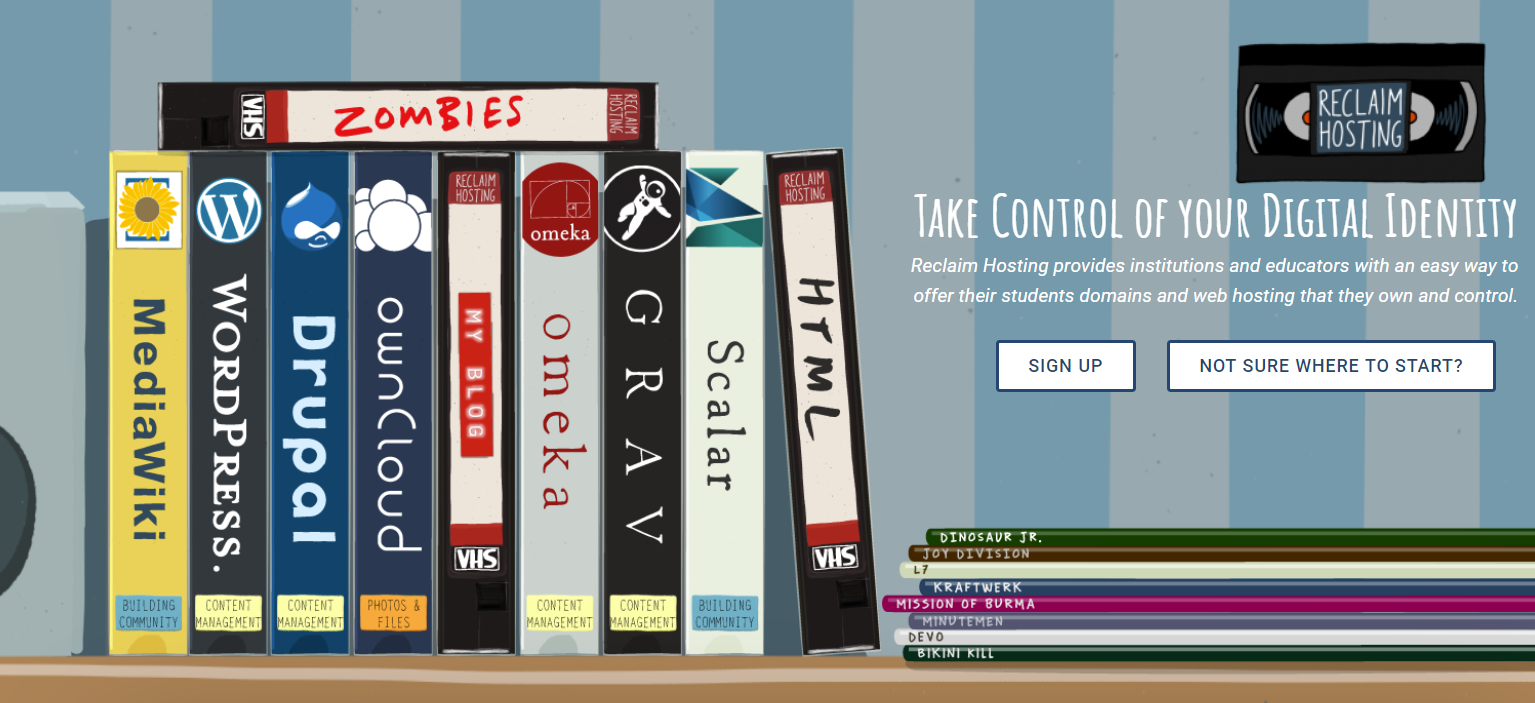 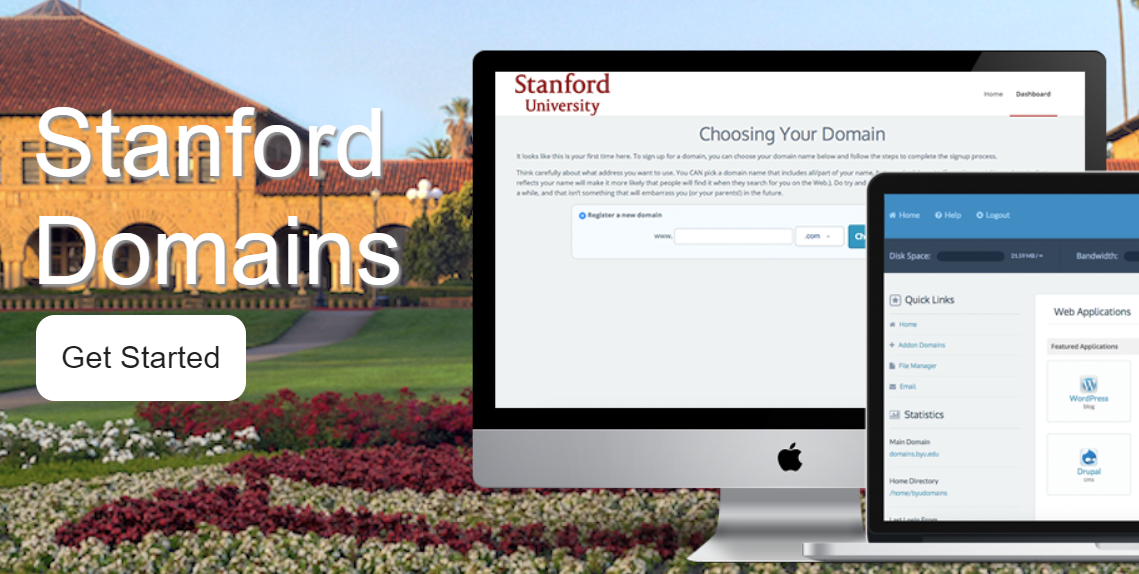 [Speaker Notes: Reclaim Hosting provides educators and institutions with an easy way to offer their students domains and web hosting that they own and control.

Their goal is to make the process of offering a flexible web space and domain name to your students as easy as possible and giving you the support you need to make it all happen.]
Under the Hood
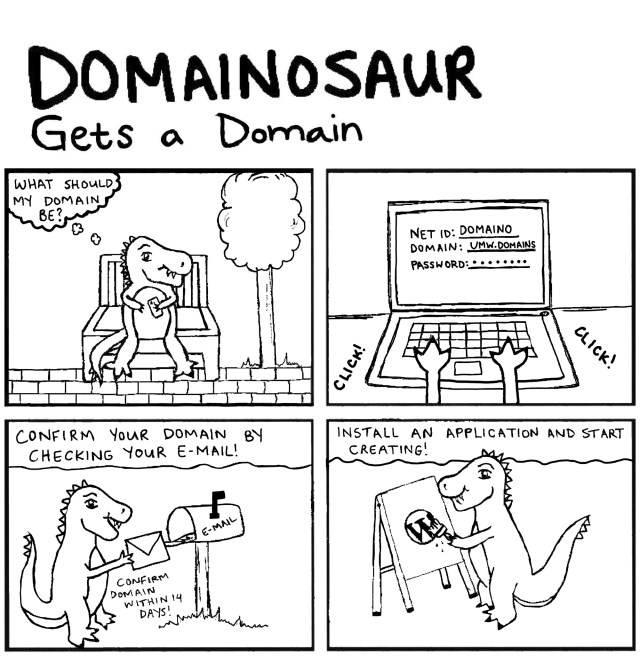 University of Mary Washington was a pioneer in this space piloting their Domain of One’s Own project in 2012-2013 as Reclaim Hosting formalized their hosting platform.
Bethany Thomas @ https://umw.domains
[Speaker Notes: UMW realized the pedagogical impact of equipping faculty, staff, and students with tools to let them claim their own corner of the web]
Teach It
[Speaker Notes: How you can support your folks by taking a centralized approach to decentralized spaces

I teach primarily graduate students how to build a web presence for their professional portfolio or group projects]
Web Host
Company that provides space on a server owned or leased for use by clients, typically in a data center.

This is where you live online. Your landlord. Most everyone rents.
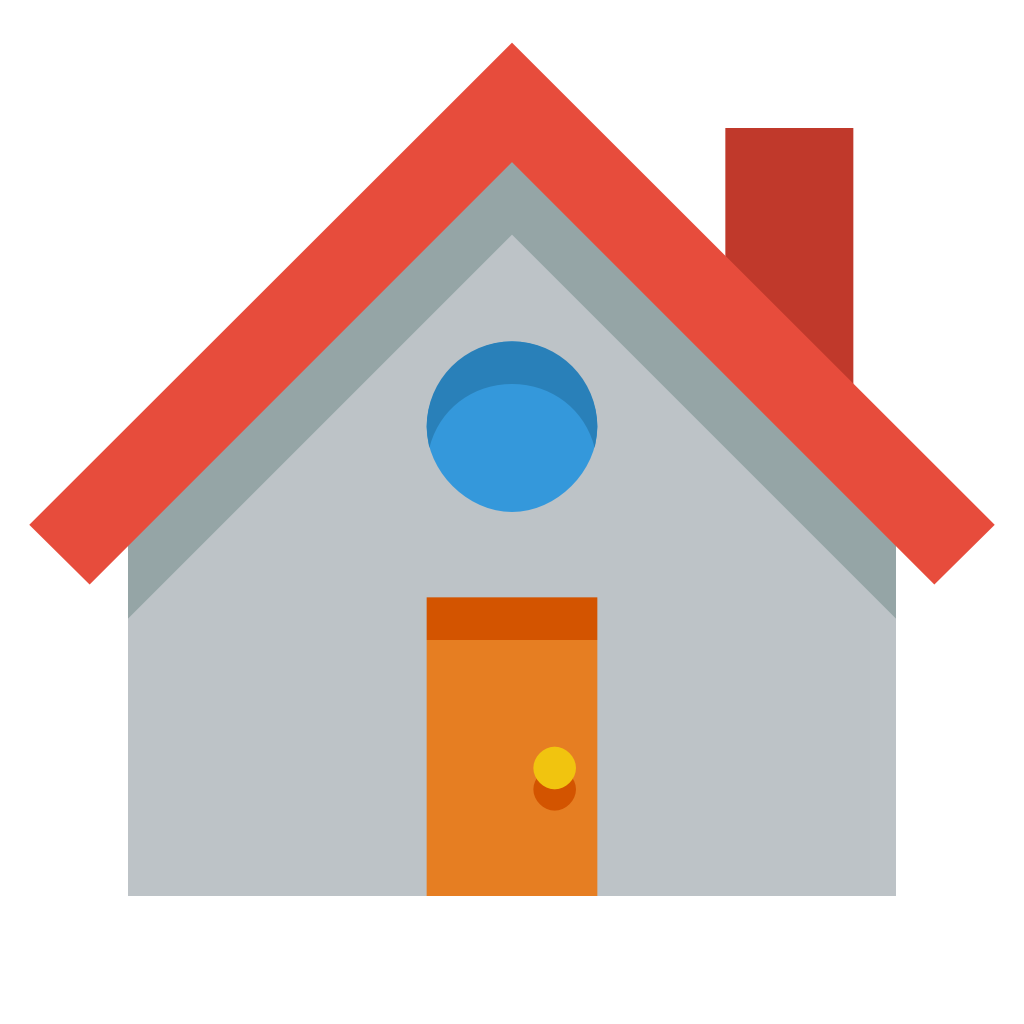 http://icons.iconarchive.com/icons/paomedia/small-n-flat/1024/house-icon.png
Domain
Subdivision of the Internet consisting of computers or sites usually with a common purpose.

This is you giving everyone directions to where you live online.
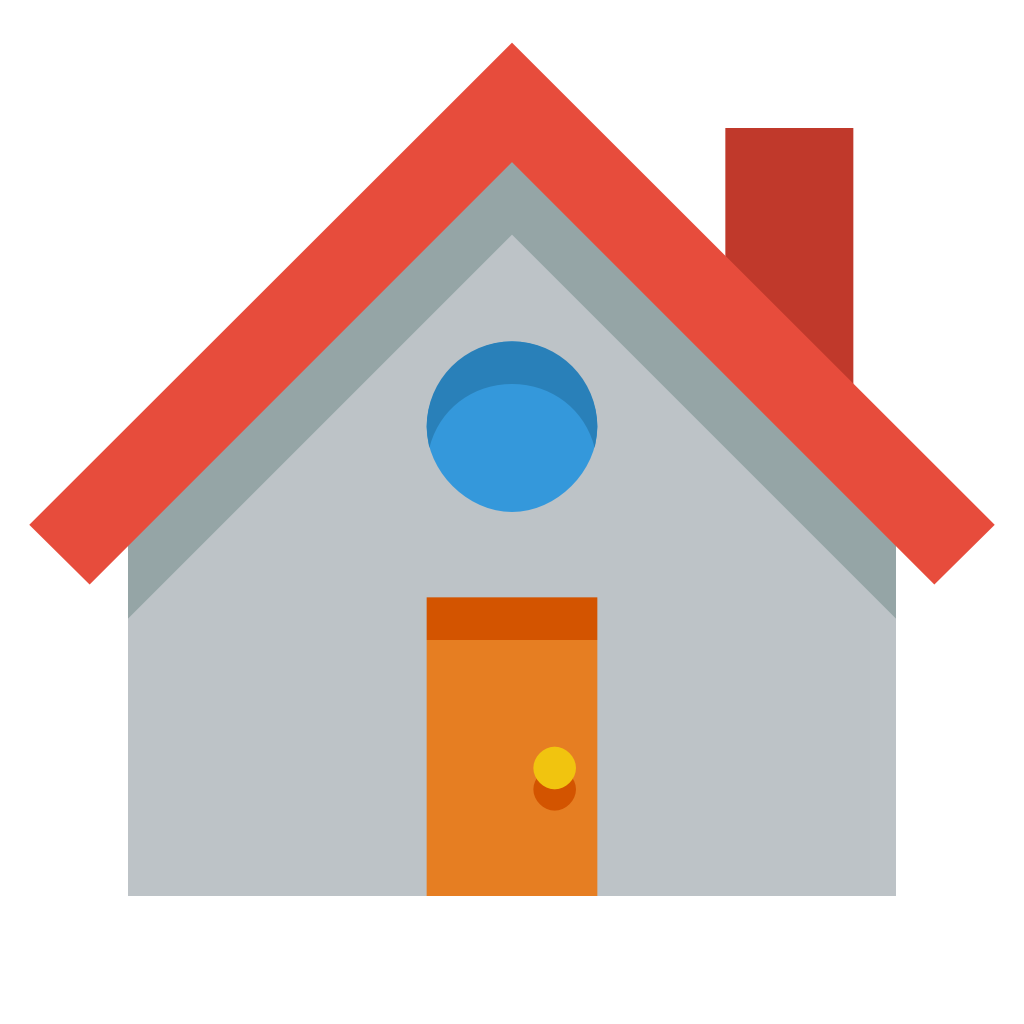 www.palmdrive.com
http://icons.iconarchive.com/icons/paomedia/small-n-flat/1024/house-icon.png
cPanel (Control Panel)
Online Linux-based web hosting control panel that provides a graphical interface and automation tools designed to simplify the process of hosting a web site.

The landlord just gave you permission to change whatever you want.
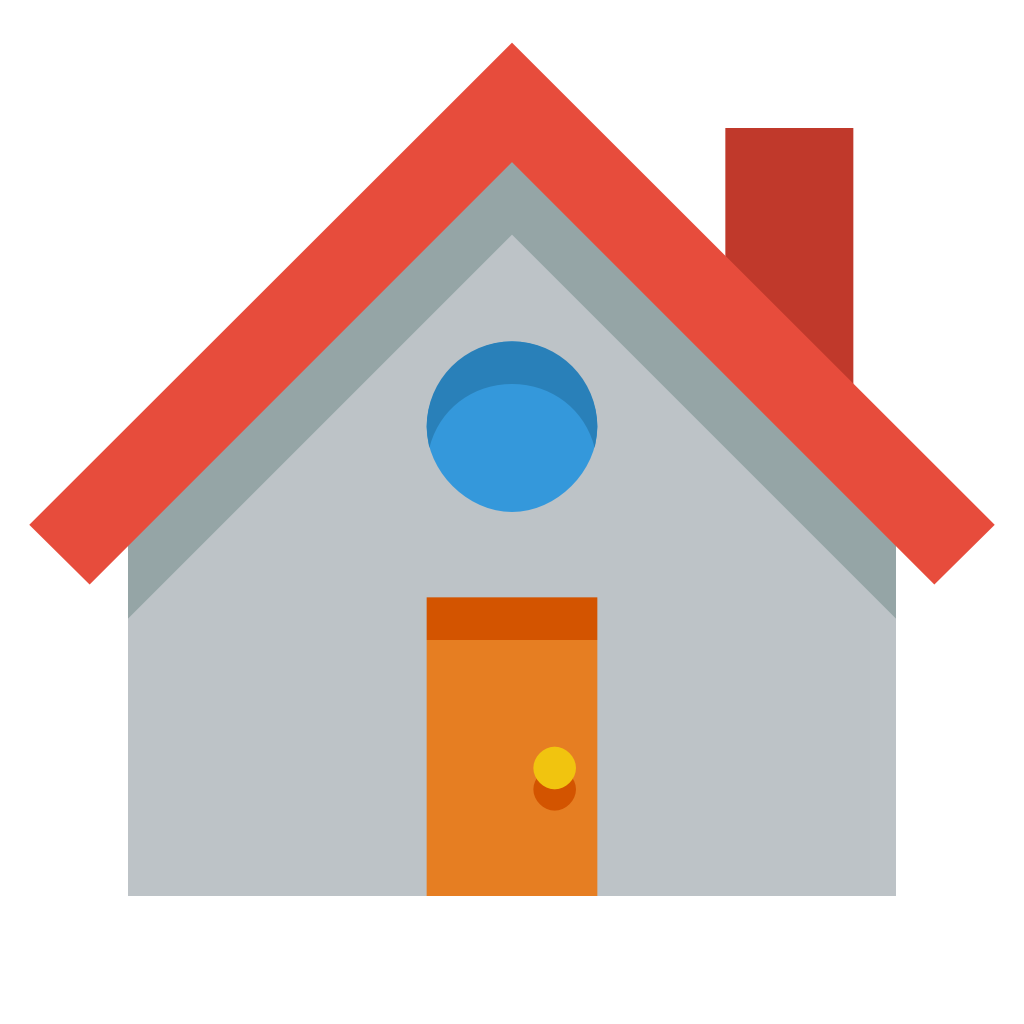 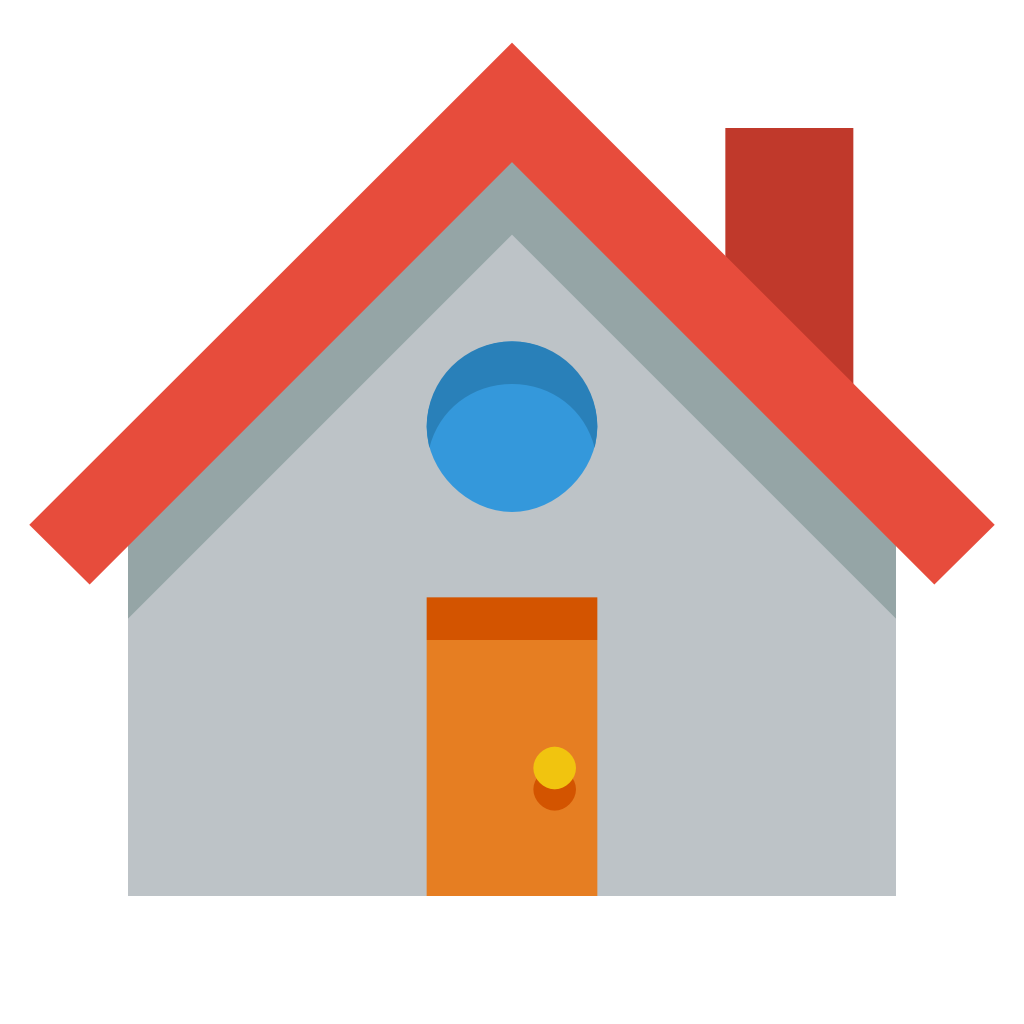 http://icons.iconarchive.com/icons/paomedia/small-n-flat/1024/house-icon.png
Subdomain
In the Domain Name System (DNS) hierarchy, a subdomain is a domain that is a part of a main domain.
Web Virtual Host (Vanity URLs)
Looking to acquire https://mygroupname.stanford.edu? This is possible if you are a Stanford recognized student group.

How to request a Stanford vanity URL:
https://uit.stanford.edu/service/vhost 

Learn more about Stanford recognized student groups:
https://sal.stanford.edu/get-involved/start-new-student-organization
Content Management System (CMS)
A computer application that supports the creation and modification of digital content.
WordPress
WordPress is a free and open-source content management system (CMS) based on PHP and MySQL.
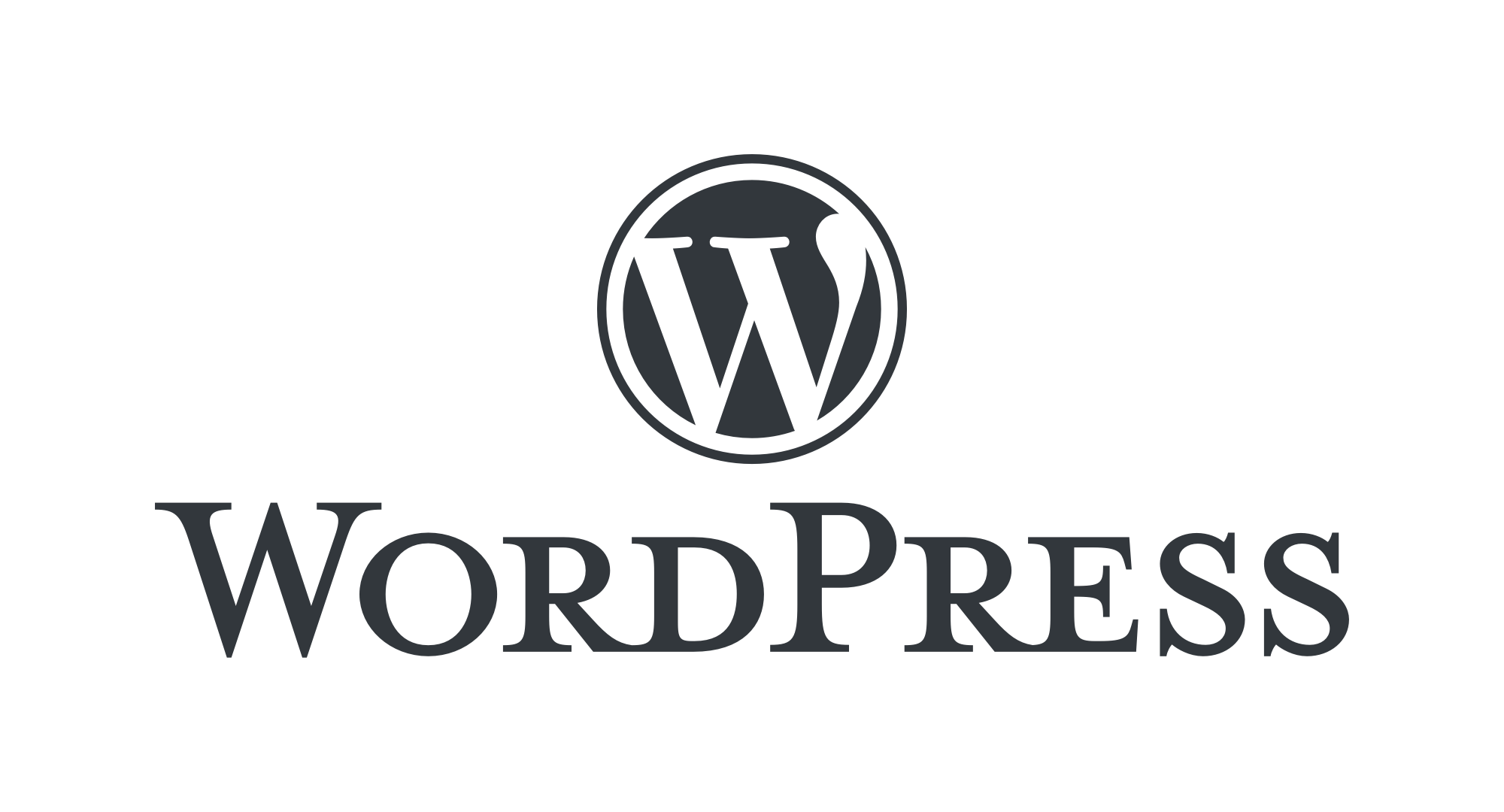 https://s.w.org/style/images/about/WordPress-logotype-alternative.png
Plugin
WordPress' plugin architecture allows users to extend the features and functionality of a website or blog.

https://wordpress.org/plugins/
Theme
Themes allow users to change the look and functionality of a WordPress website without altering the core code or site content.

https://wordpress.org/themes/
Approach
Know your audience
Know your purpose
Think content first, design later

Create a content map to connect your group’s goals with relevant content outputs.
Goals -> Content -> WordPress
Communication Channel Alternatives
Social Media:
Twitter
Facebook
LinkedIn

Mailing Lists:
https://uit.stanford.edu/service/mailinglists (Stanford recognized student groups)
Google Groups
Support It
[Speaker Notes: Documentation-driven approach allowing VPTL to set it and forget it

Canvas
Reclaim documentation
LinkedIn Learning]
Resources Available in Canvas
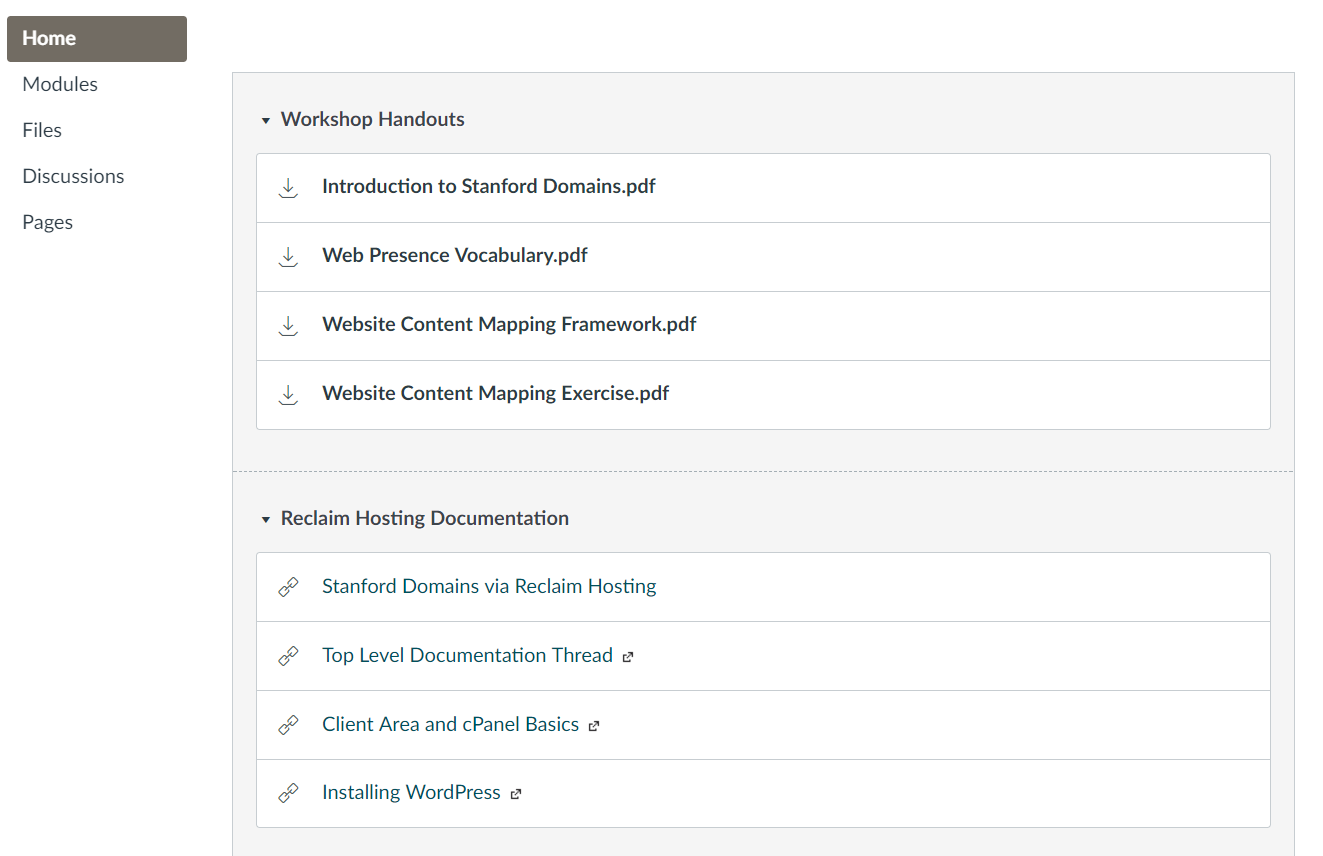 Reclaim Hosting Documentation
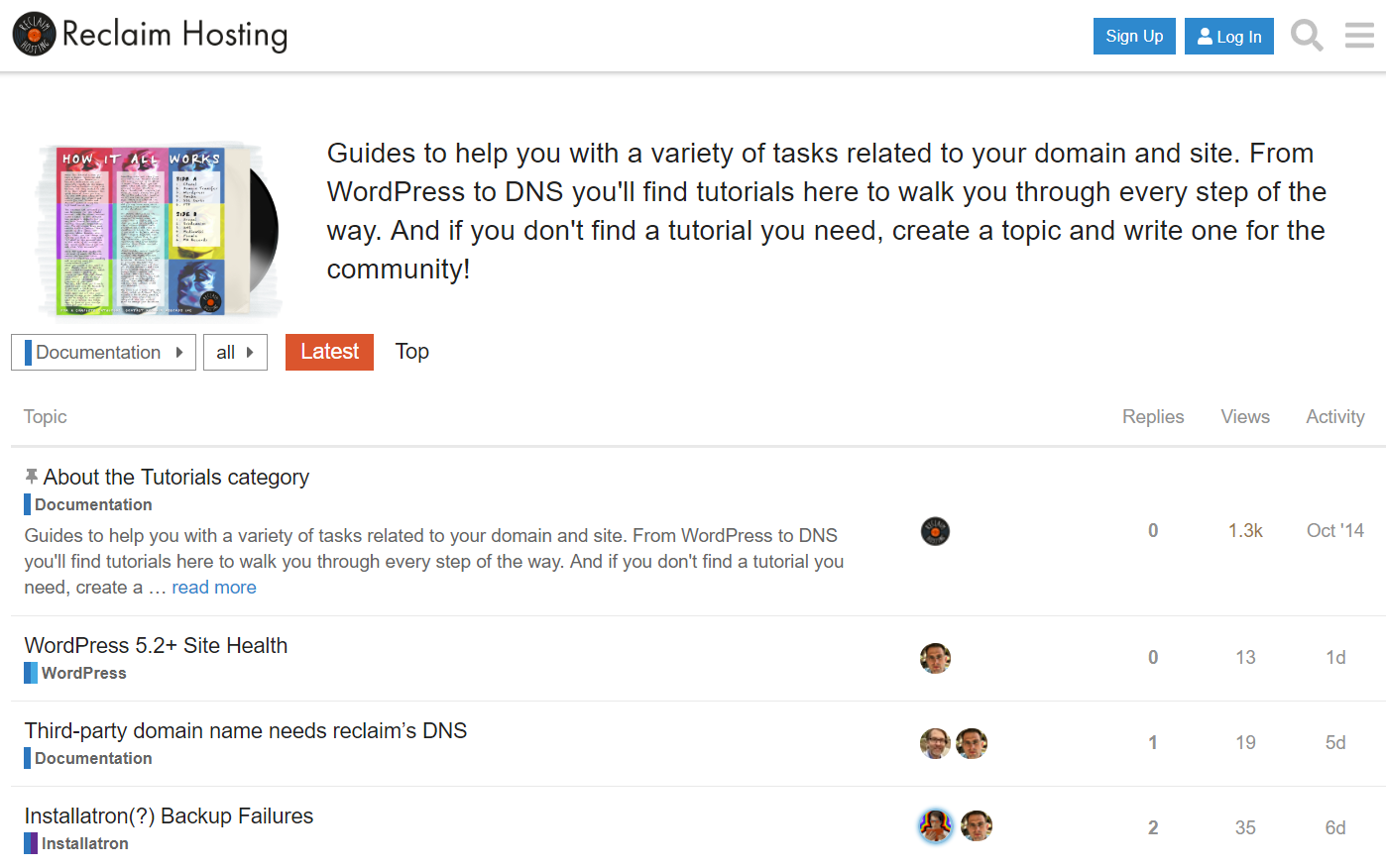 LinkedIn Learning Videos
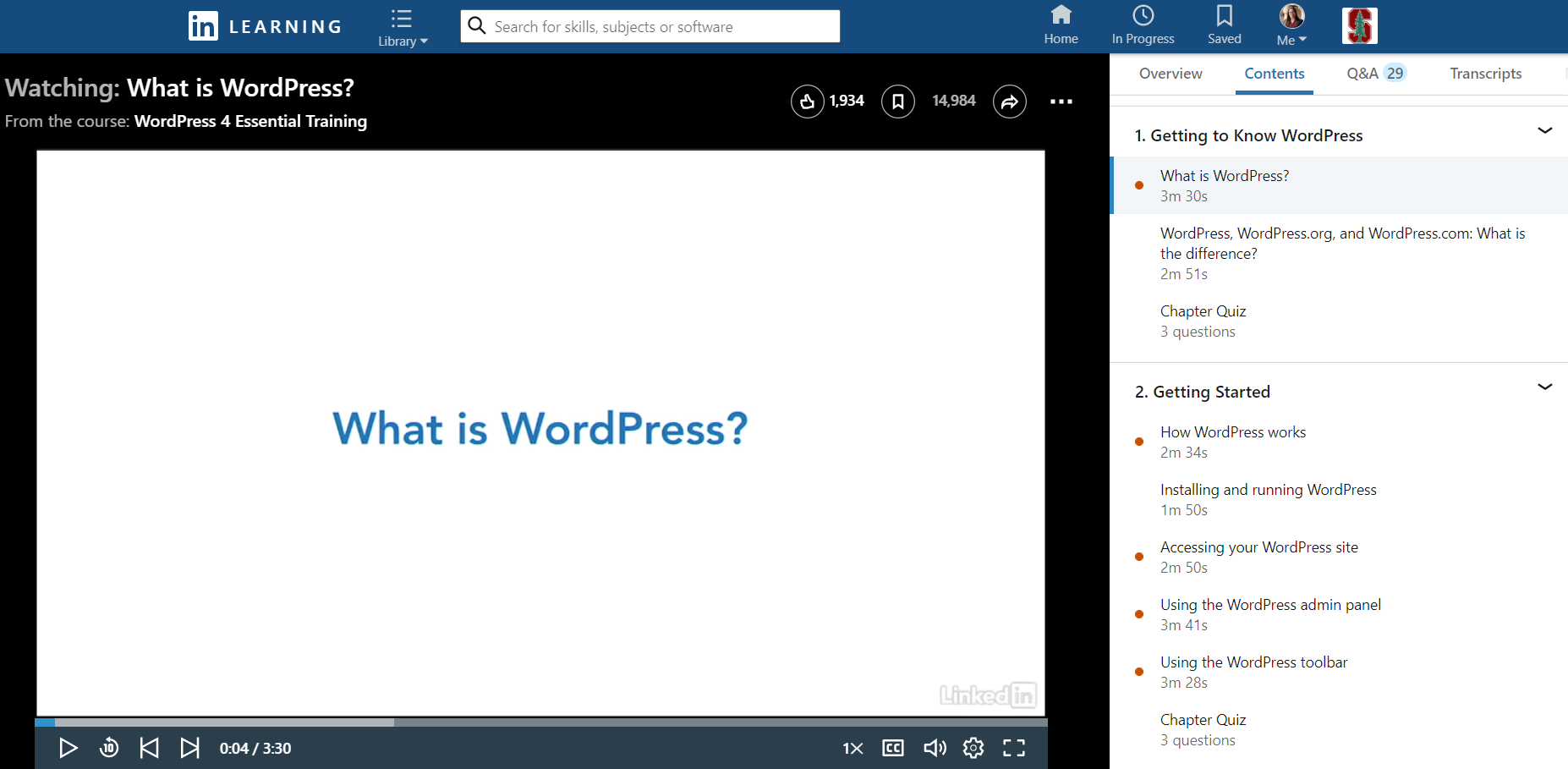 Demo It
Stanford Domains cPanel Demo
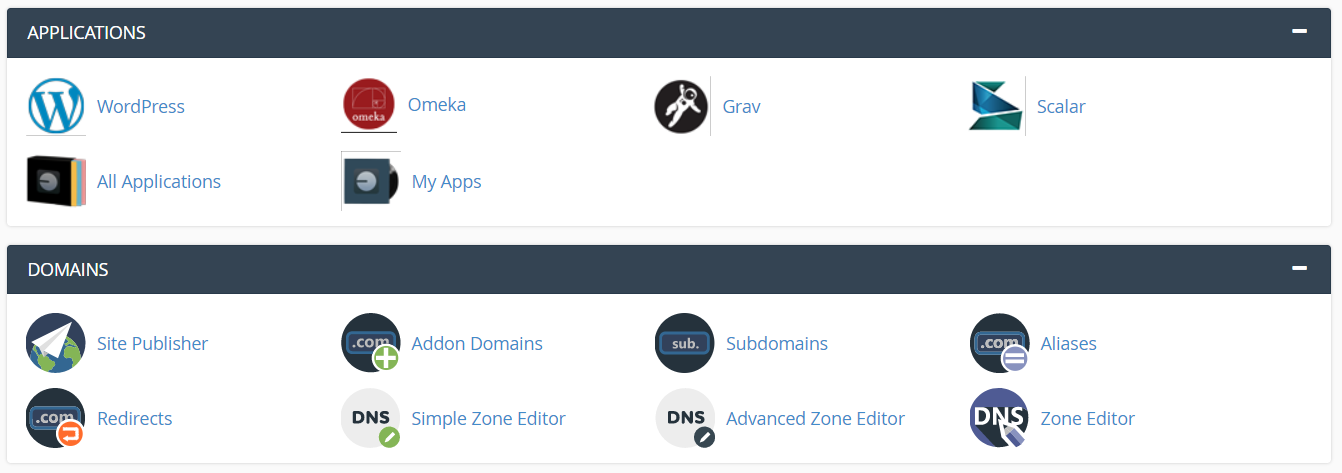 Next Steps
Request Stanford Domains account https://domains.stanford.edu 
Want to join the Stanford Domains Canvas course or receive these workshop materials?Leave me your email.